Презентация к уроку ИЗО на тему « Иллюстрации к сказке Л. Кэрролла Алиса в стране чудес»
Выполнила: учитель ИЗО
Синицына А.Н.
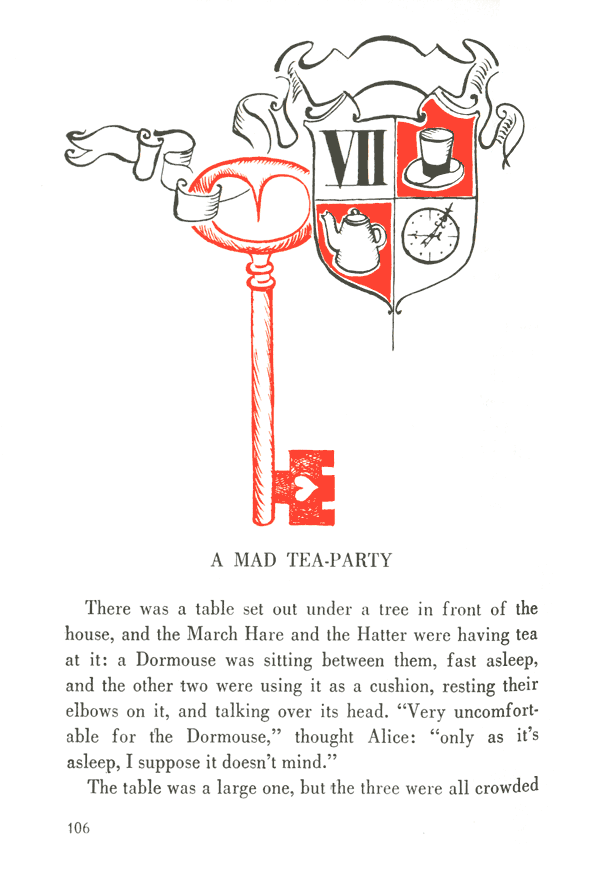 Льюис Кэрролл 1863 г
Алиса Лидделл
                         Фотография работы Л. Кэрролла
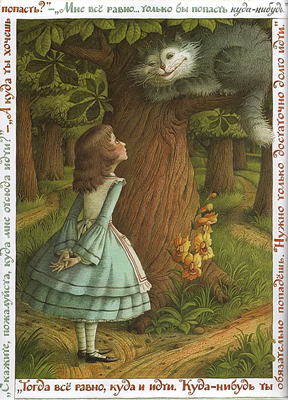 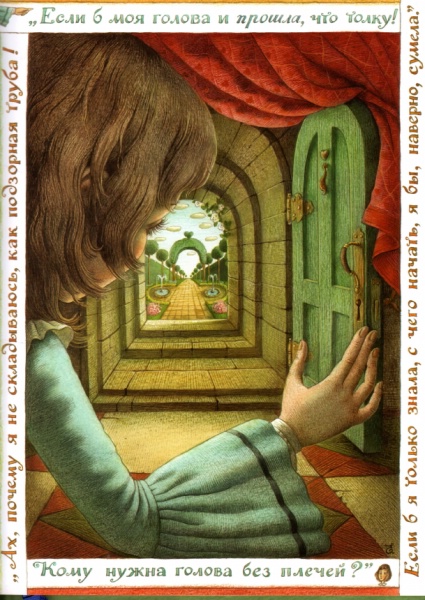 Иллюстрации Е.Базановой к Алисе В стране чудес
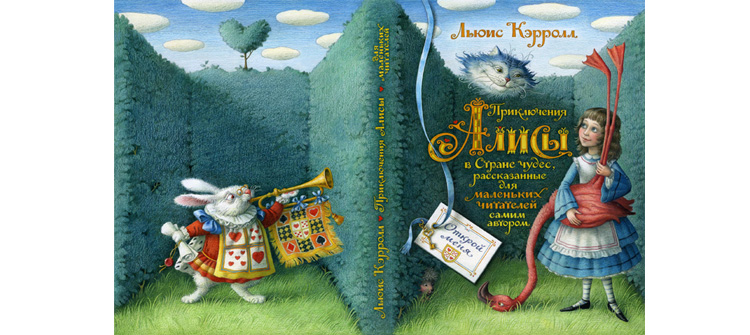 Глава I Белый кролик
Глава IX Чеширский кот
Иллюстрации Е.А. Шукаева к Алисе в стране чудес ( на Английском языке)
Иллюстрации учителя ИЗО А.Н. Синицыной к Алисе в стране чудес
Работы учеников
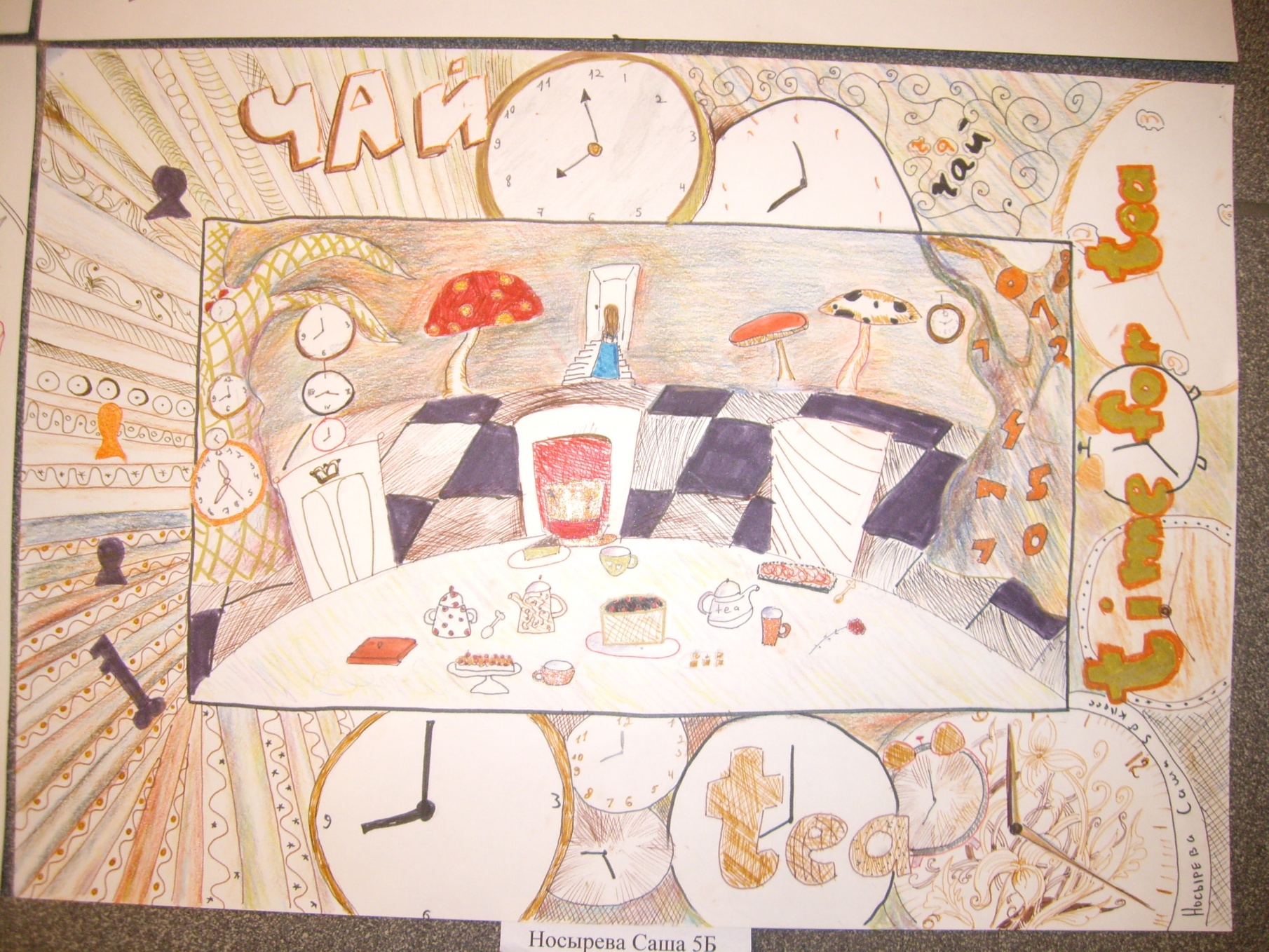 «Прощай, милая Алиса, счастливого пути!»
Л.Кэрролл (отрывок из книги «Алиса в стране чудес»)